Folclore
POR FELIPE MORENO
Folclore são lendas muito famosas
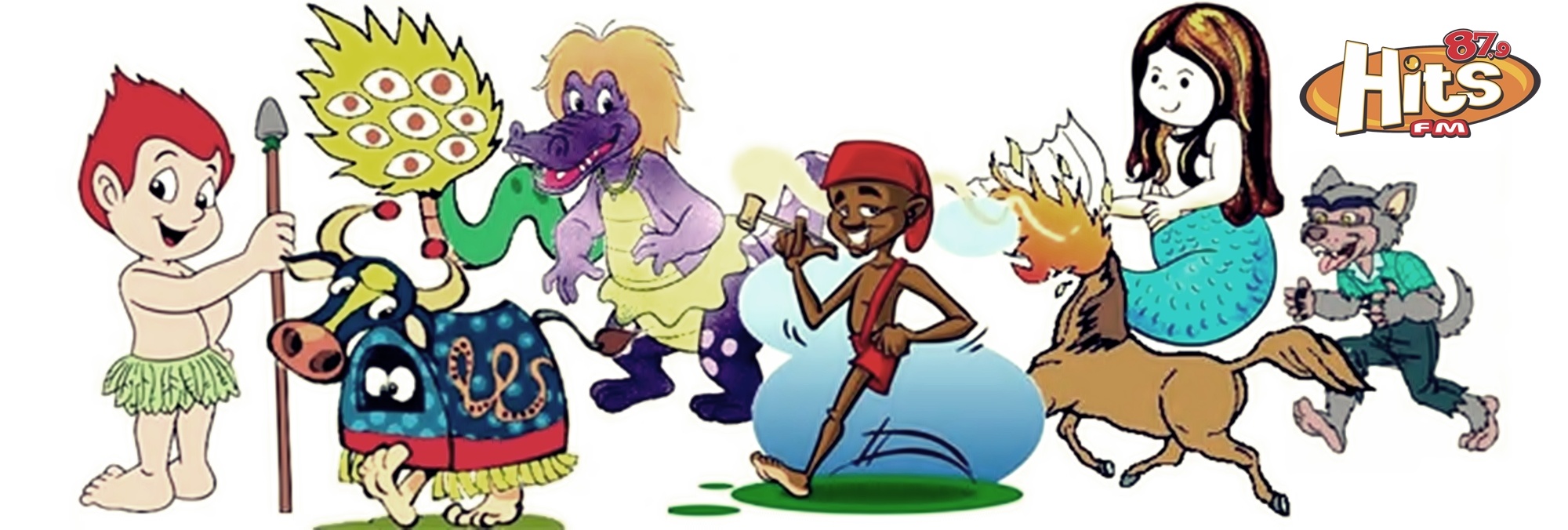 Que são passadas de geração em geração
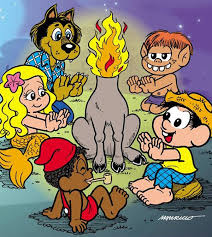 Elas são muito importantes para nossa cultura
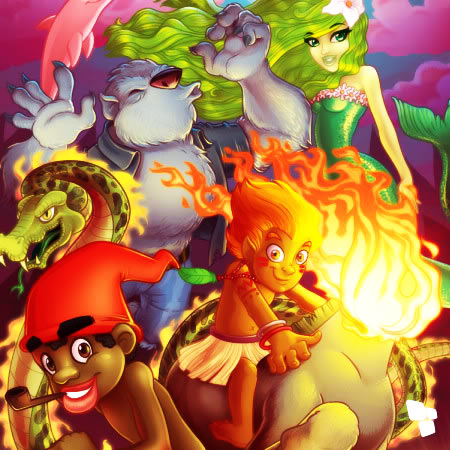 E você qual sua lenda favorita ?Sabia que até adultos tem sua lenda favorita
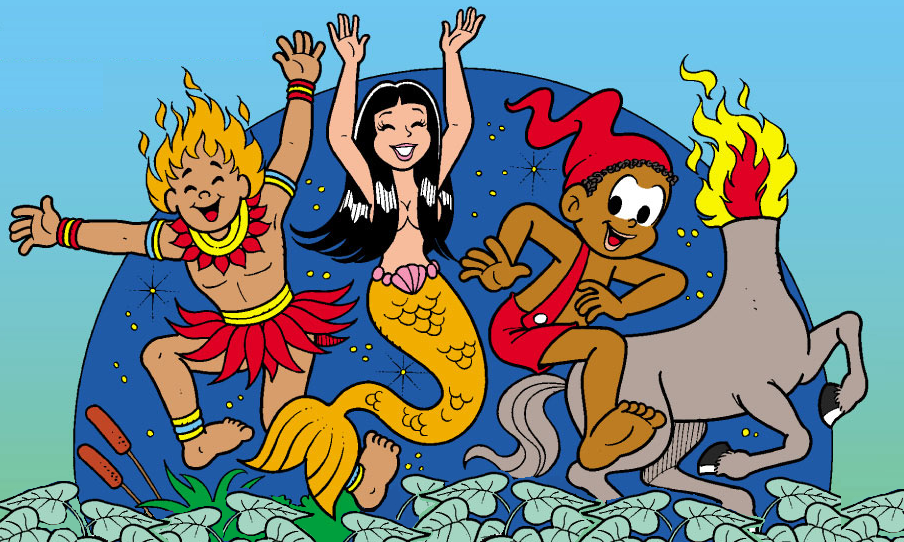 Gosto muito do Folclore .Sabia que existem brincadeiras e músicas sobre Folclore
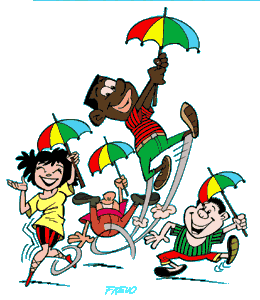 O Folclore foi muito importante na infância de muitas  crianças até na minha .
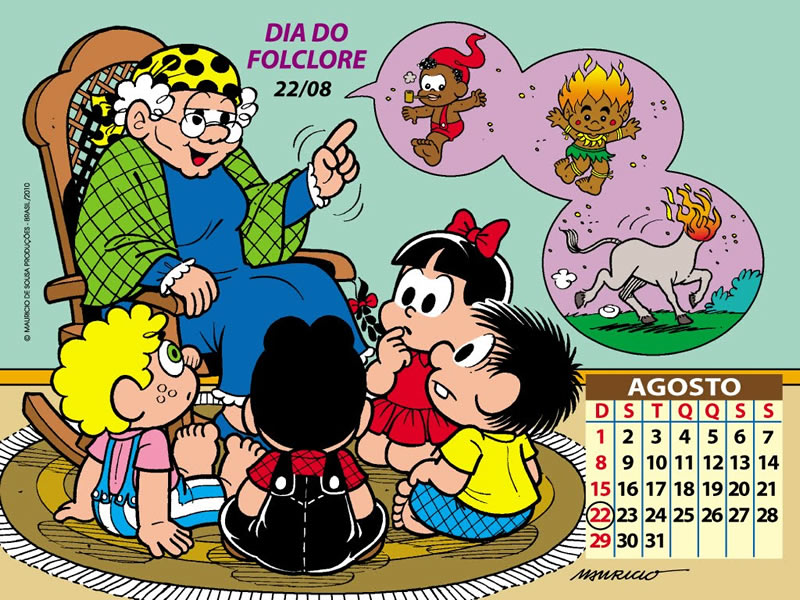